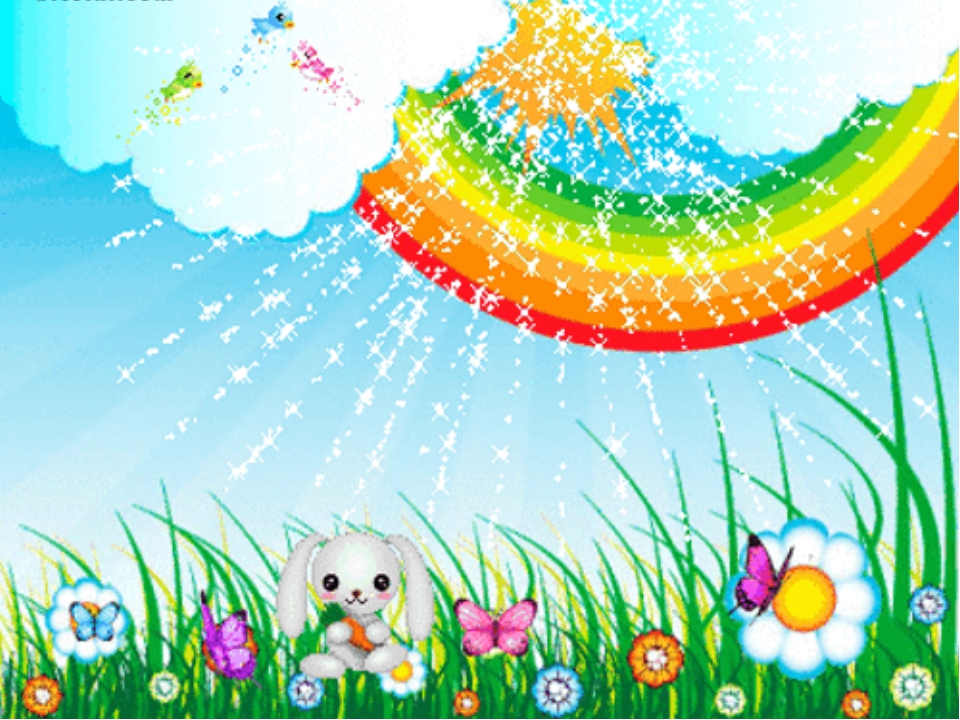 Режим дня дошкольника!Презентация для детей в старшей группе.
Подготовила воспитатель 
Чугунова
Наталия Алексеевна
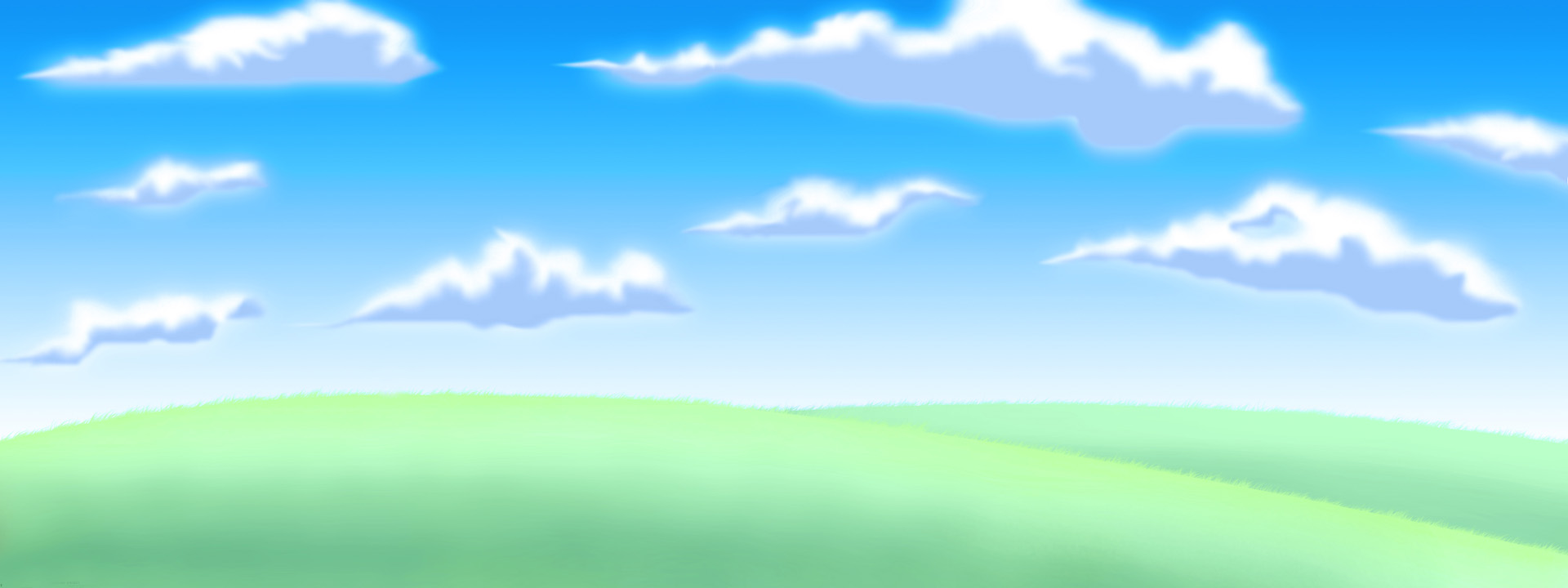 Ежедневно в 7 утра
Я трещу вставать пора!
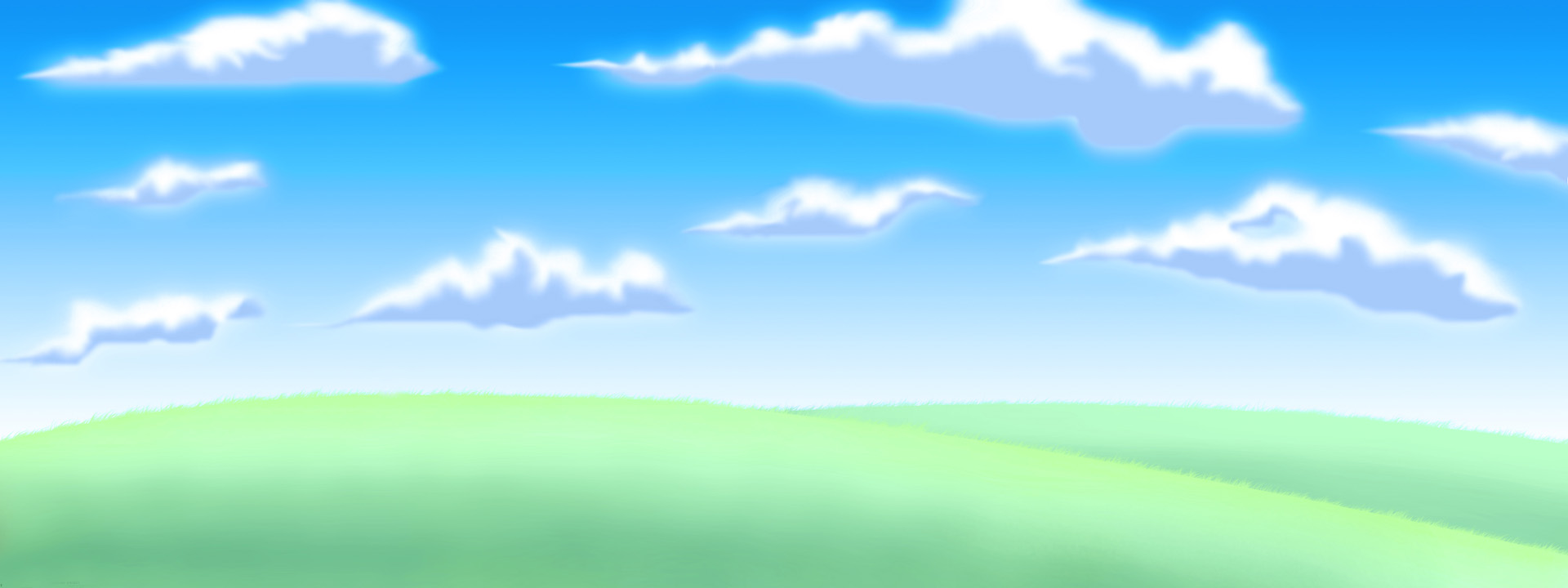 Молодцы!!!
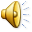 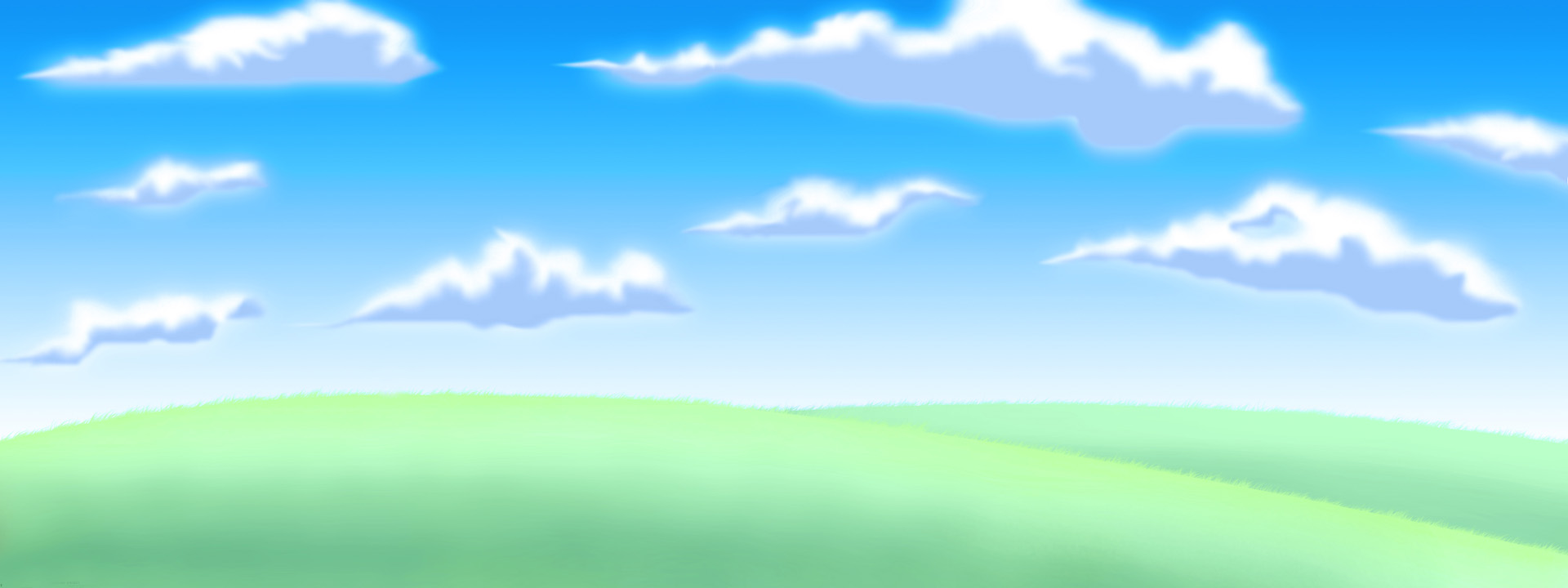 То вприпрыжку, то вприсядку
 Дети делают …
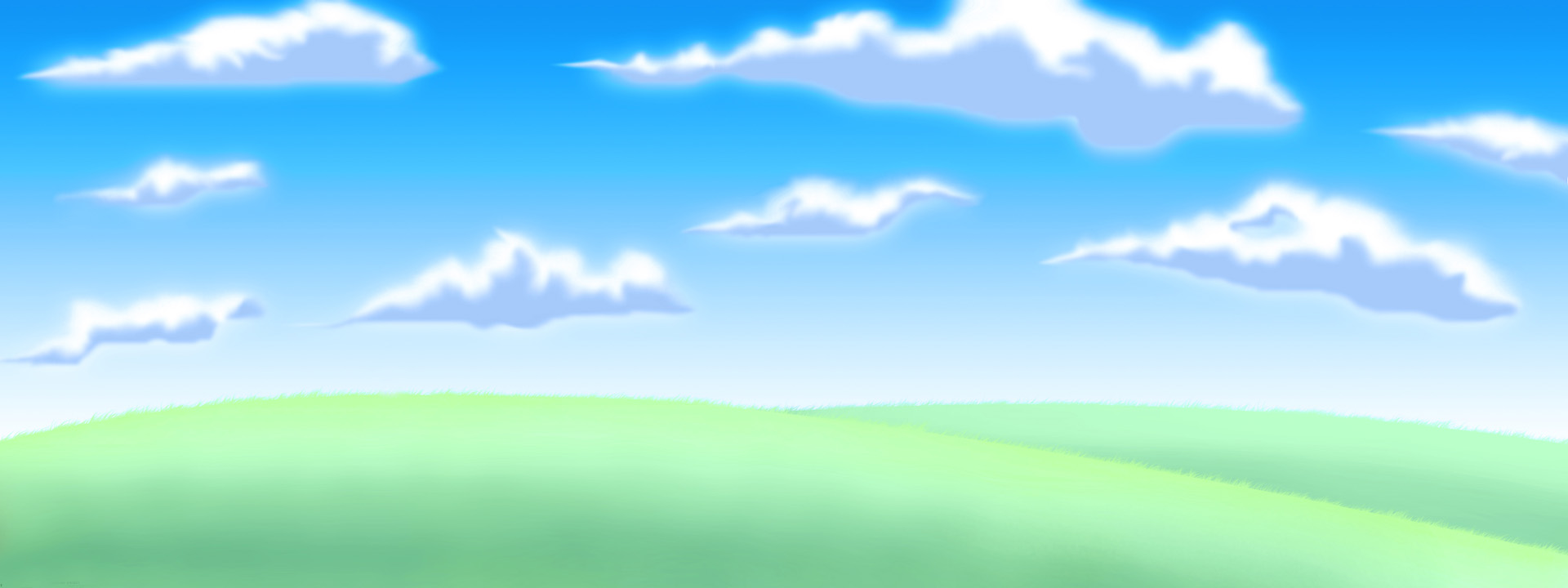 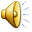 Молодцы!!!
А теперь, детвора, умываться пора.
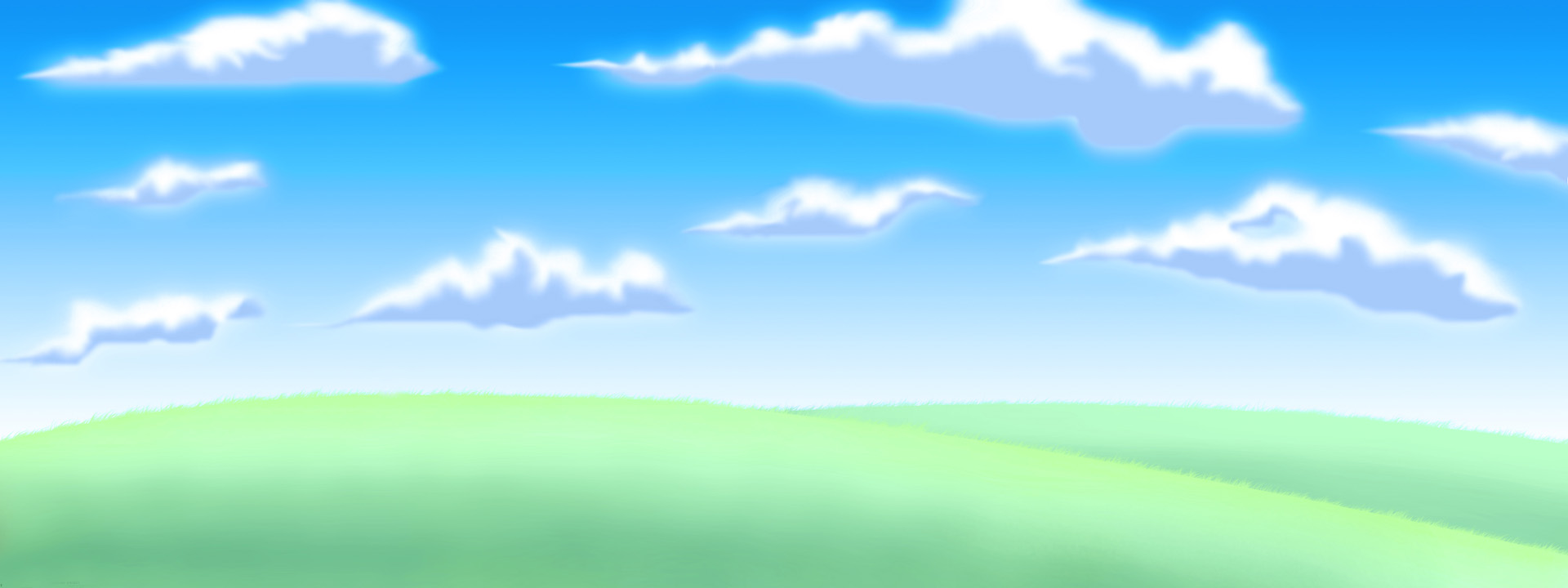 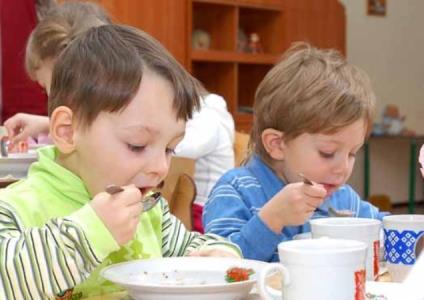 Мы за столиком сидим,Вкусный завтрак мы едим.Постарались повара,Приготовили с утра
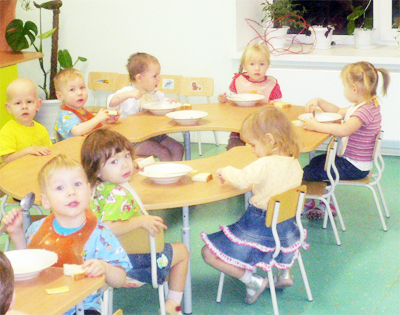 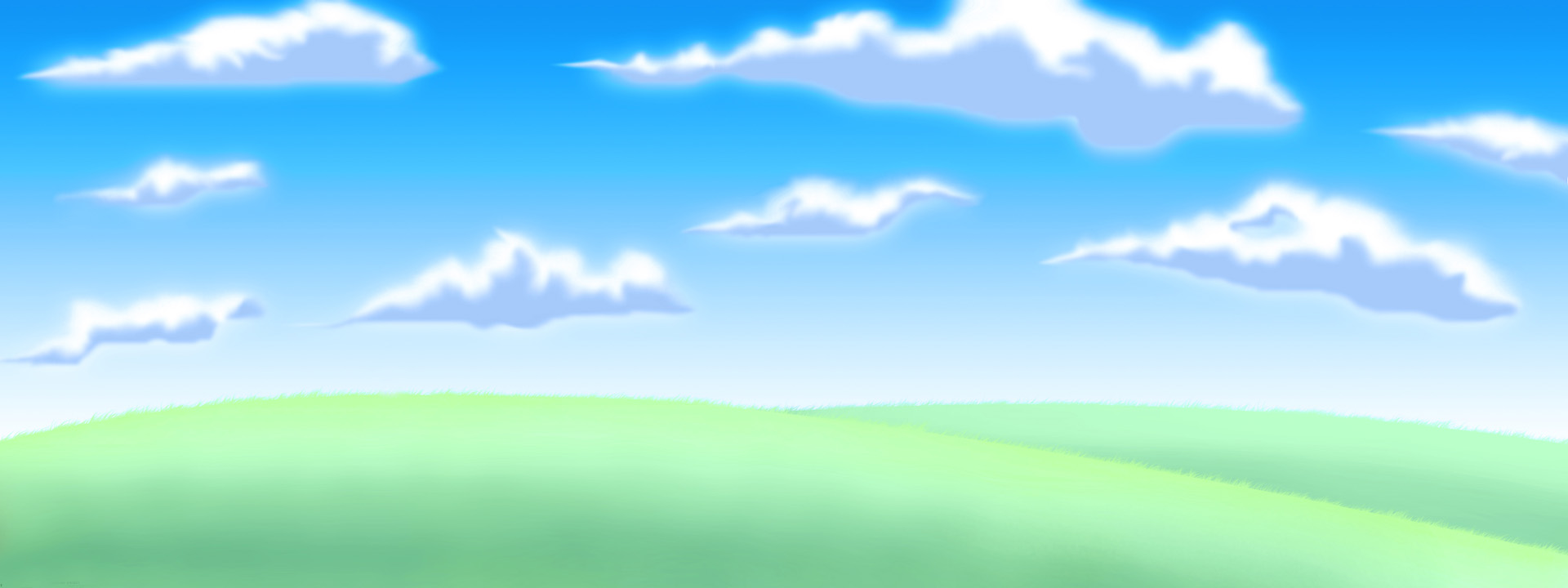 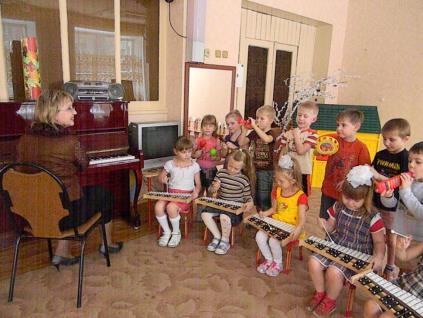 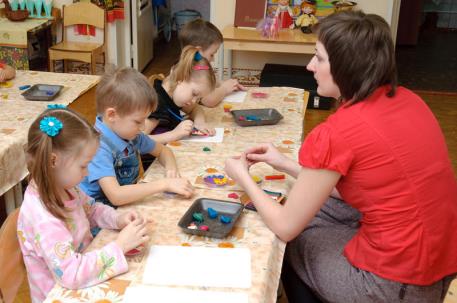 Свежий воздух малышам нужен и полезен,Группой всей идем гулять - и никаких болезней!
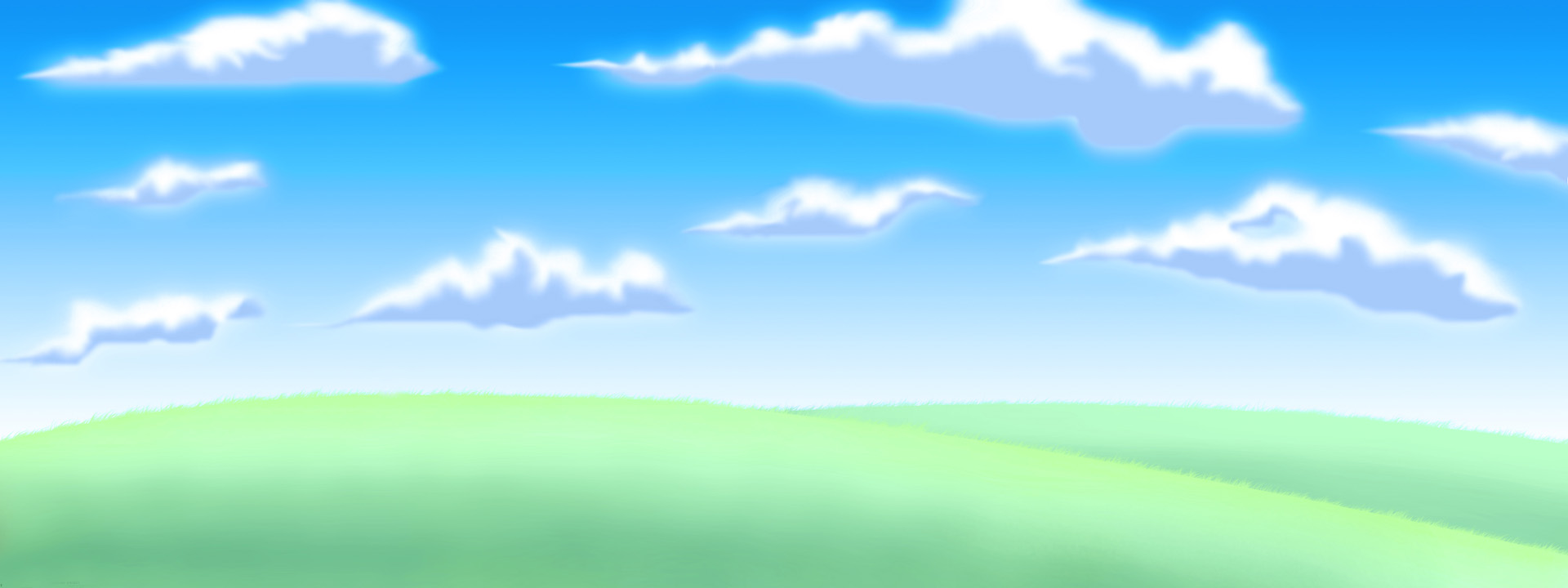 Ложечку за папу, ложечку за маму,
Кушай, Катя, кашу, будешь умной самой!
Ложечку за бабу, ложечку за деду,
Ложечку за юркую мышку-непоседу!
Ложечку за слоника, ложечку за мишку,
Ложечку за желтого цыпленка-шалунишку!
Ложечку за хрюшу, ложечку за киску,
Ложечку за рыжую хитренькую лиску!
Ложечку за девочку, ложечку за мальчика,
Ложечку за маленького попрыгушку-зайчика!
Ложечку за зебру, ложечку за львенка,
Ложечку за самого умного ребенка!
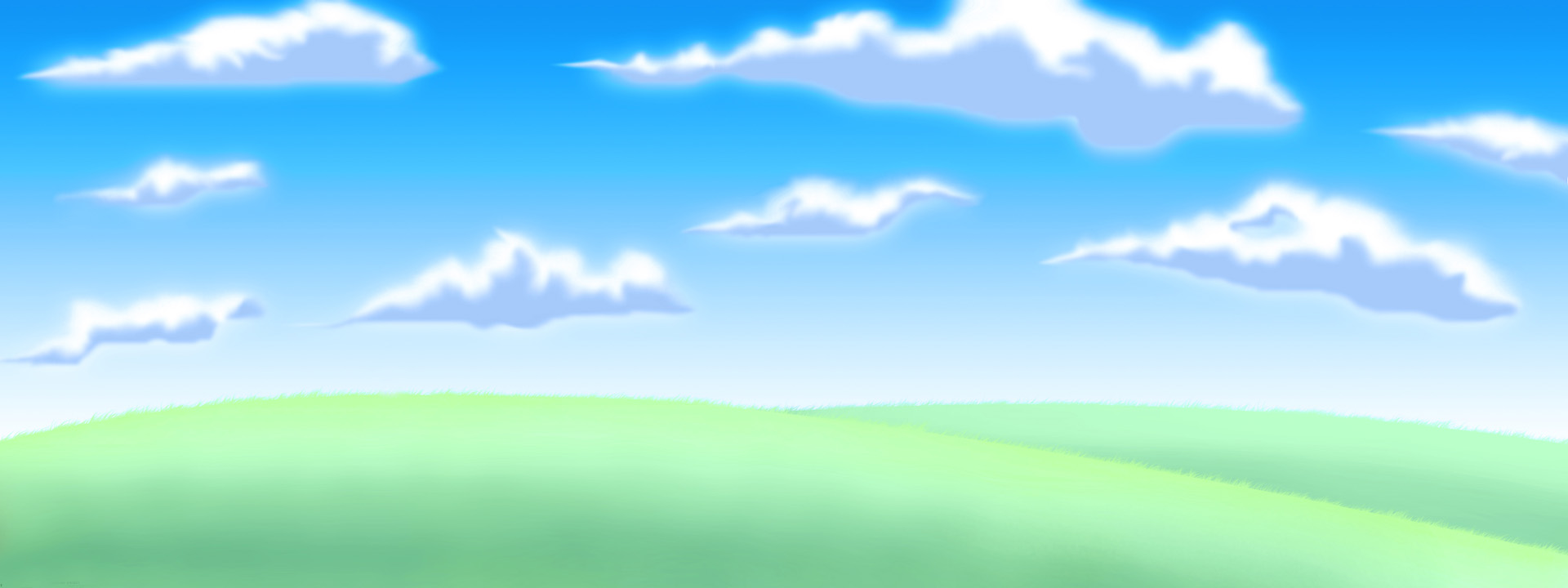 Ставни закрываются,Дети раздеваются.— Тише, тише, тише, птицы,Вы не пойте под окном!В тихий час так сладко спится,Спят ребята крепким сном.Вы не цокайте, цикады,Не трещите – цок-цок-цок!Отдохнуть ребятам надо,Надо им поспать часок!Вы не квакайте, лягушки,Под окошком у ребят!Здесь кроватки-раскладушки,Здесь ребята крепко спят.Ставни открываютсяДети одеваются…Расскажите, дети, мне,Что вы видели во сне?
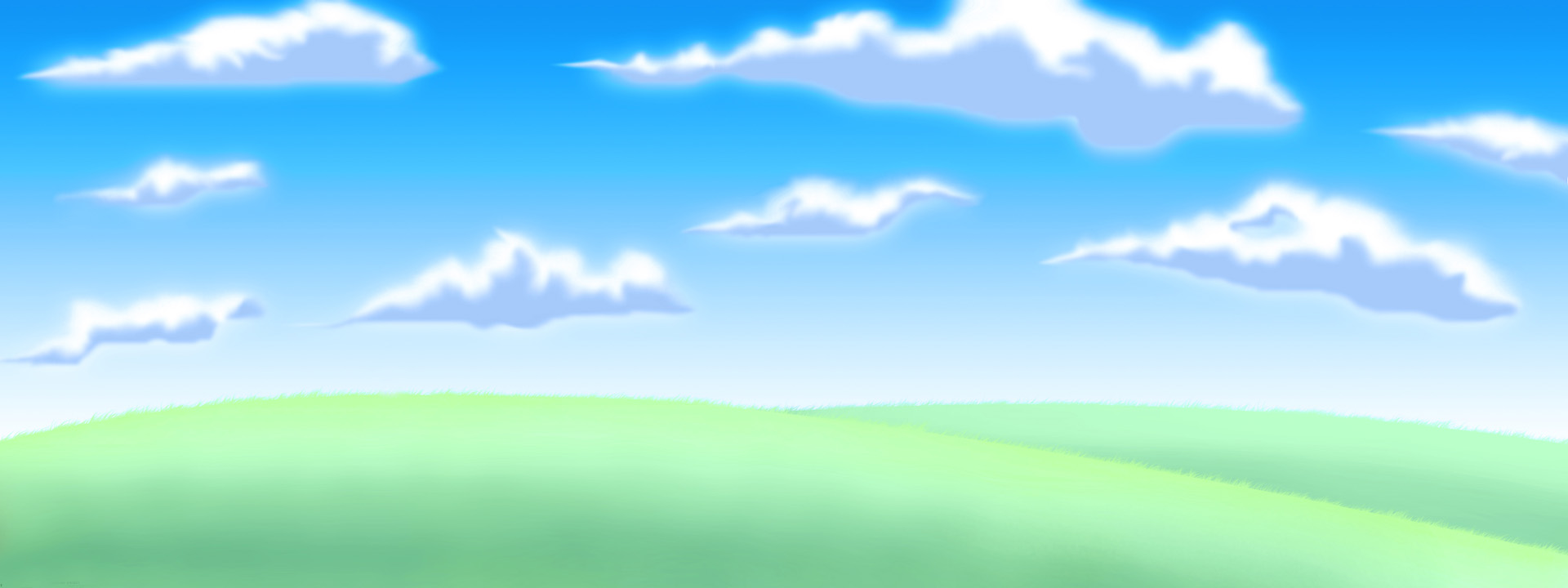 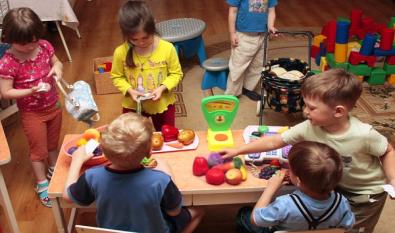 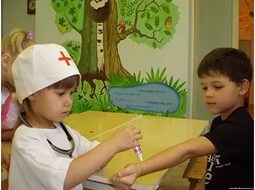 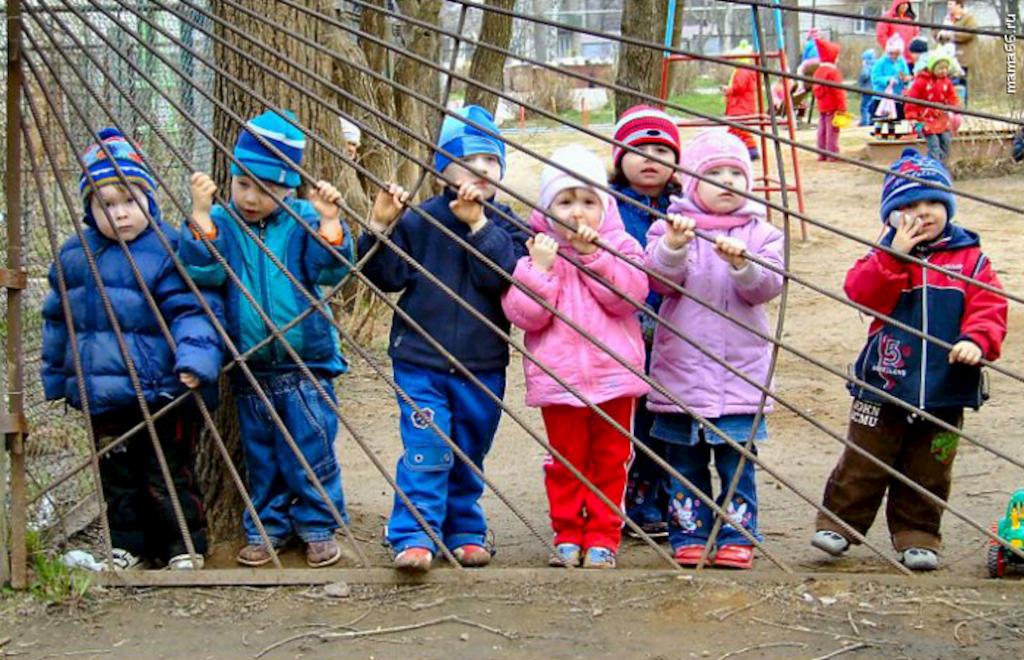 Вечером с работыМамы к нам придутИ всех ребяток,
С собою заберут!
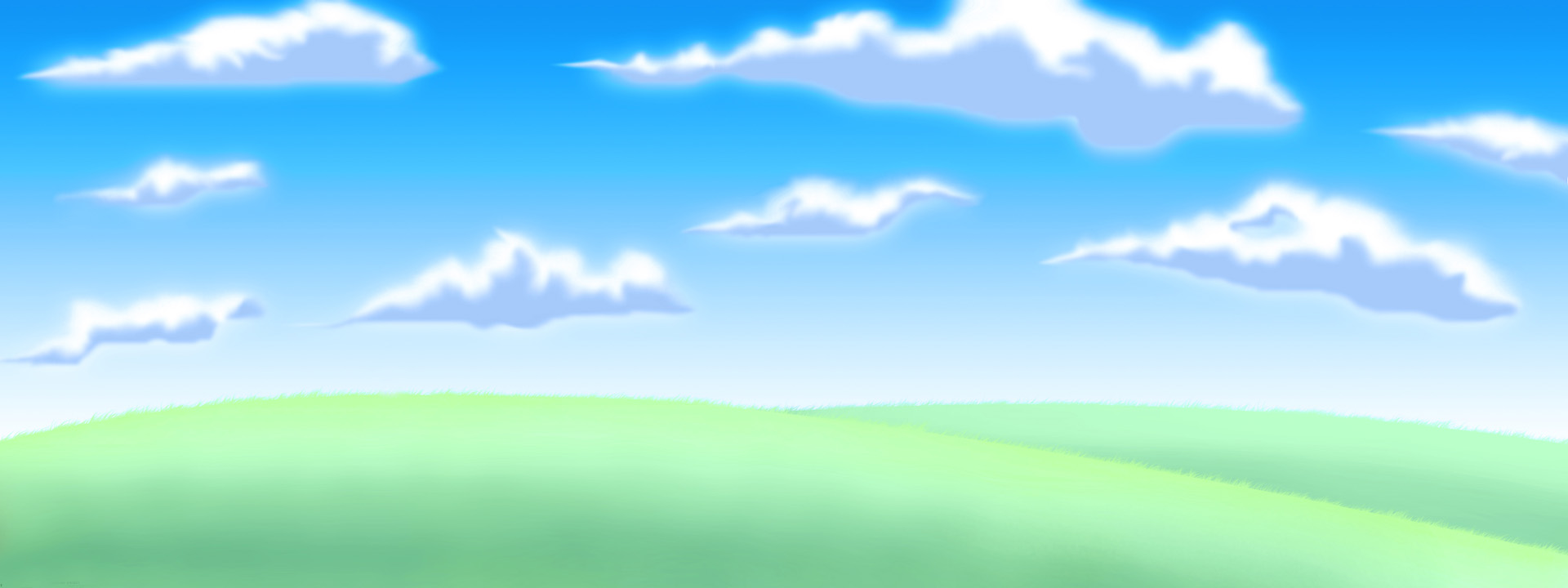